ТЕМА 3. ФІНАНСИ І СТАТИСТИКА В ТУРИСТИЧНОМУ БІЗНЕСІ 
Питання: 
✓ концепція туристичної статистики як галузі науки і як сфери практики
✓ предмет, методи і завдання туристичної статистики
✓ історія статистики туризму
✓ розвиток статистики туризму

Викладач: Лариса Безкоровайна, д.п.н., проф. кафедри туризму та готельно-ресторанної справи ЗНУ
Статистика туризму забезпечує систематичний кількісний опис всіх основних аспектів туризму в економіці в цілому

Існує тісний зв’язок і взаємозалежність між туристичною статистикою як галузі науки і як практикою
Статистика туризму спрямована на проведення статистичних опитувань туристичних ринків різного рівня ‒ від місцевих до глобальних, а також виявлення різних характеристик туризму в їх взаємовідносинах, аналізі самого туриста і накопичення цифрової інформації
Статистика туризму накопичує і надає дані для відповіді на багато важливих питань: 
яка ситуація на туристичному ринку
якому ринку віддають перевагу туристи
в яких видах туризму спостерігається зростання
наскільки добре використовуються туристичні ресурси
які є темпи зростання зайнятості в туристичній індустрії
який вплив туризму на національну економіку
Кількісні вимірювання неможливі без знань якісної сторони, що базуються на положеннях економічної теорії та прикладних розділах економічної науки, зокрема на економіці туризму
Сфера туризму, виражена мовою статистики, тобто представлена у вигляді кількісних статистичних показників, знаходить більшу визначеність і вагомість
Світова туристична індустрія - статистика та факти:

ЮНВТО 
https://www.unwto.org/statistics
Офіційний веб-сайт Євростату
https://ec.europa.eu/eurostat/statistics-explained/index.php/Tourism_statistics
Глобальна платформа бізнес-даних
https://www.statista.com/topics/962/global-tourism/
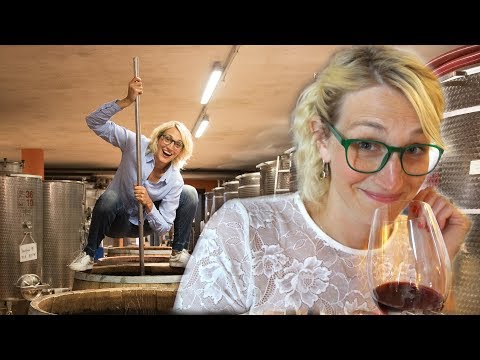 Агротуризм в Італії: родинна виноробня сім'ї Комеллі в Коллоредо-де-Монте-Альбано (Фріулі-Венеція-Джулія, Італія) http://www.comelli.it/en#winery
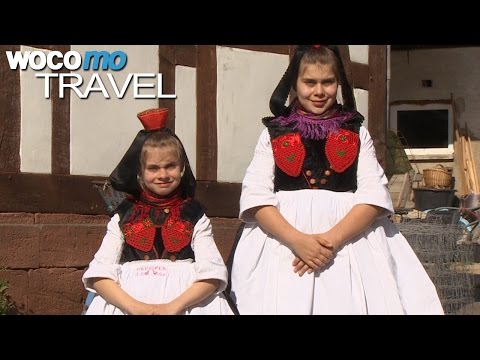 Відкрийте для себе регіони Німеччини - найкращі сільські місця поблизу Кельна, Франкфурта, Боденського озера
Дякую за увагу!